Окружающий мирУМК «Школа России»2 классТест 23.Что такое экономика
Автор материала: Шабанова Марина Геннадьевна,
1 квалификационная категория,
учитель начальных классов 
МБОУ Сарасинская СОШ 
Алтайского района Алтайского края 

с. Сараса, 2016
А1. Что не является названием отрасли экономики?
Транспорт
Промышленность
Сельское хозяйство
Деньги
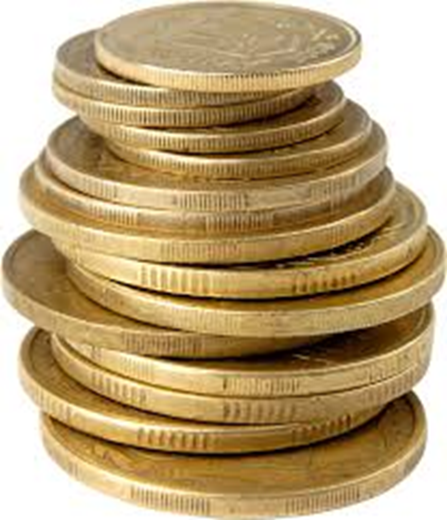 А2. Кто работает в торговле?
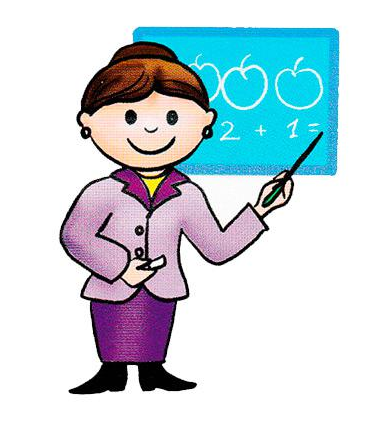 Продавец
Врач
Сталевар
Учитель
А3. Кто работает в сельском хозяйстве?
Конструктор
Актёр
Доярка
Товаровед
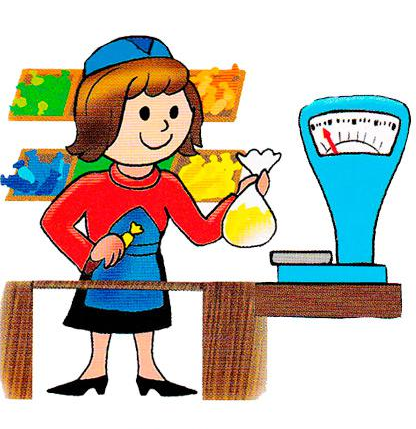 А4. Что производит промышленность?
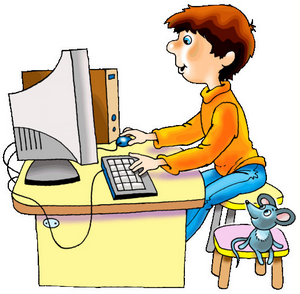 Зерно
Автомобили
Дома
Знания
В1. Какая промышленность производит одежду?
Лёгкая
Пищевая
Тяжёлая
Металлургия
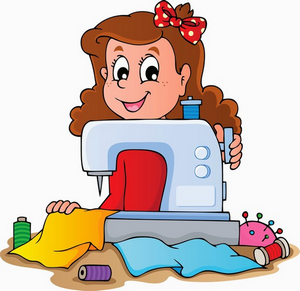 В2. Чем занимаются работники отрасли транспорта?
Производят автомобили
Перевозят пассажиров
Ездят на транспорте
Строят дороги
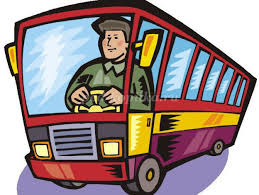 С1. Что раньше выступало в качестве денег при обмене товарами?
Шкуры зверей
Слитки металлов
Живой скот
Посуда
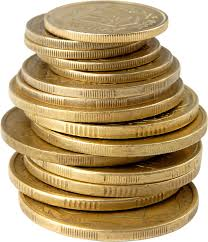 Ключ к тесту
Самооценка
Задания уровня А оцениваются 1 баллом.
Задания уровня В – 2 баллами,
Задания уровня С - 3 баллами (может быть как один, так и несколько ответов).
80-100% от максимальной суммы баллов – оценка «5»,
60-80% - оценка «4»,
40-60% - оценка «3»,
0-40% - оценка «2»
Используемые источники:
«Окружающий мир», 2 класс, КИМ, Москва, «ВАКО», 2014
«Окружающий мир. Разноуровневые задания», 2 класс, Москва, «ВАКО», 2014
Максимова Т.Н. «Поурочные разработки по курсу окружающий мир» к УМК А.А.Плешакова («Школа России»), Москва, «ВАКО», 2014
Плешаков А.А., Крючкова Е.А. «Окружающий мир» 2класс, ч.1, Москва «Просвещение»
Картинки - http://nattik.ru/?p=10403, http://ekbmoneta.ru/istoriya_monet/